Multiple myeloma
Supervised be dr.mohammad Alani
Done by   :    mohammad daradkeh    and   zaid alrabadi
Multiple Myeloma
A. General Characteristics
1. Multiple myeloma is characterized by the neoplastic proliferation of a single
plasma cell line that produces monoclonal immunoglobulin, leading to enormous
copies of one specific immunoglobulin (usually of the IgG or IgA type)
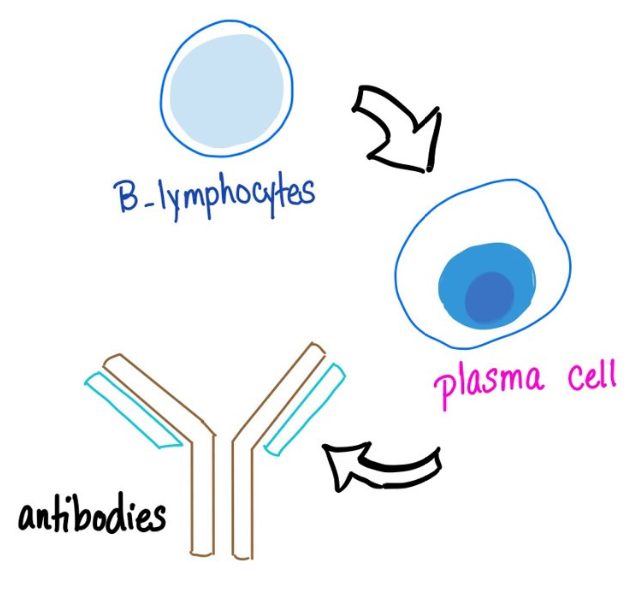 Etiology : unknown
Incidence is increased after age 50 
 it is twice as common in African-American patients as in Caucasian patients
Clinical Features (crab)
Lytic bone lesions : significant bone pain (especially in the low back, chest, and jaw),
Anemia : present in most patients due to bone marrow infiltration and renal failure
 spinal Cord compression—may occur secondary to fractured bone fragment
Renal failure : myeloma nephrosis (immunoglobulin precipitation in renatubules
Hyper Calcemia: osteoclastic activity on bone
Recurrent infections : most common cause of death, due to lack of normal immunoglobulins
Lytic bone lesions
Lytic bone lesions is caused by the increased osteoclastic activity
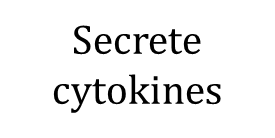 1- Malignant plasma cells
2- Stimulate osteoclasts  :
net bone resorption
     which cause bone pain,      fractures and hypercalcemia
Lytic Bone Lesions in Myeloma
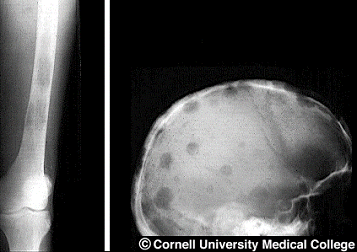 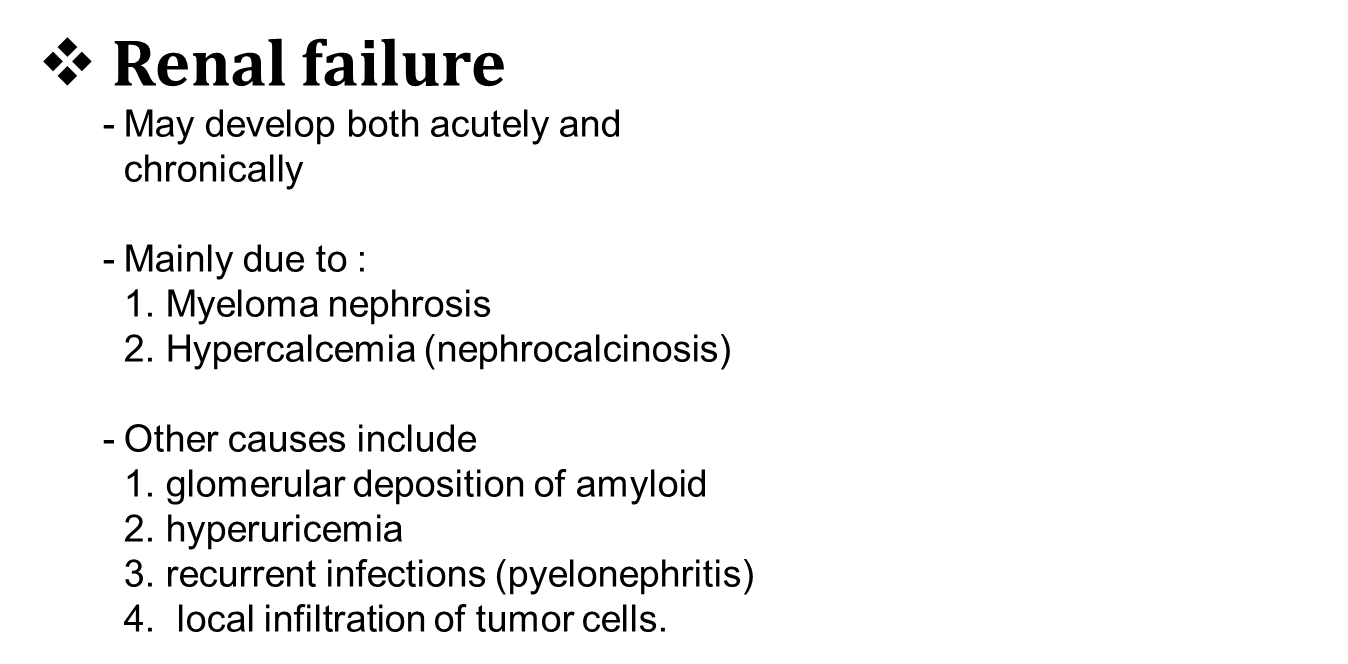 Anemia
In response to multiple myeloma most stem cells shift to lymphoid progenitor rather than myeloid progenitor which casue anemia ,thrombocytopenia 
The other cause is decreased erythropoiten as aresult of renal failure
Recurrent infection ? Why ?
Despite the increased serum antibody , they are useless !!!!
Antibodies in multiple myeloma are made by the same type of plasma cells which mean they lack diversity 

Infection usually in the lung or urinary tract
It is the most common cause of death in multiple myeloma
 Major criteria :
    1. Plasmacytoma on tissue biopsy 
     2. Bone marrow with more than 30%           plasma cells
     3. Monoclonal globulin spike on serum protein         electrophoresis, with an            - IgG peak of greater than 35g/L or               - IgA greater than 20g/L,         or urine protein electrophoresis (in the presence         of amyloidoma result of  greater than 1g/24 h
 Minor  criteria :
    a. bone marrow with 10-30% plasma cells 
     b. monoclonal globulin spike present but less 
           than criteria 3
     c. lytic bone lesion
      d.  depressed normal Igs
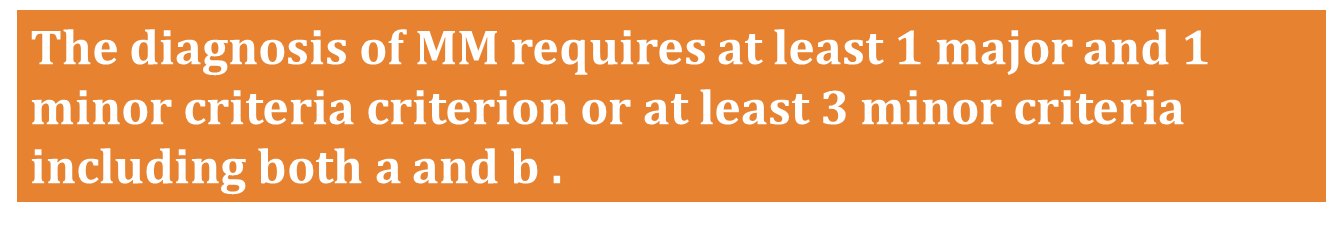 Diagnosis
1-Serum protein electrophoresis (SPEP/UPEP)—reveals monoclonal protein spike (M-spike) due to a malignant clone of plasma cells synthesizing asingle Ig
2- urine protein electrophoresis 
3-CT, or MRI—reveal lytic bone lesions
4-Hypercalcemia—due to bone destruction
5. Elevated serum total protein—due to paraproteins in blood (hyperglobulinemia)
6. Elevated creatinine—due to renal damage
7. Anemia, leukopenia, or thrombocytopenia (especially in advanced disease)—due to bone marrow invasion
8. Peripheral blood smear—reveals normocytic anemia with RBCs in rouleaux formation (RBCs resemble a stack of poker chips as a result of clumping caused by hyperglobulinemia) (Figure 9-10)
9. Urinalysis—reveals large amounts of free light chains called Bence Jones protein
What is m spike ?monoclonal immunoglobulinPresent of a sharp ,well defined band with a single heavy chain on electrophoresis .
rouleaux formation
Multiple myeloma has a poor prognosis with a median survival of 2 to 4 years with treatment (and only a few
months without treatment). The 5-year survival rate is about 10%.
treatment
The preferred treatment is high-dose chemotherapy with autologous
hematopoietic cell transplantation (HCT)
  -Bisphosphonates for patients with one or more skeletal lesions

-autologous bone marrow transplantation is the curative option but not aplicaple with all patients
High dose chemotherapy is not given to elderly
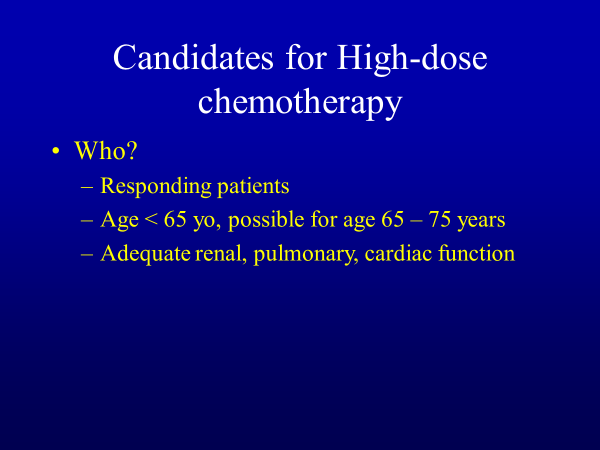 1 % of patients with MGUS develop multiple myeloma each year
Every multiple myeloma patient has MGUS at first then it progress to multiple myeloma 
So we can say MGUS is premalignant to multiple myeloma
references:
Benjamin, et al. “USMLE Step 1 and Medical Course Review.” Pathoma, www.pathoma.com/. 
Step Up to medicine Series 5th edition 
Hasudungan, A. (Director). (2015, July 26). Medicine - Multiple Myeloma [Video file]. Retrieved 2020, from https://www.youtube.com/watch?v=ghvoKhpAc64
Academy, K. (Director). (2014). What is multiple myeloma? | Hematologic System Diseases | NCLEX-RN | Khan Academy [Video file]. Retrieved 2020, from https://www.youtube.com/watch?v=jdytgW5wKa4
Thank you
              MOHAMMAD DARADKEH
              ZAID ALRABADI